Felkészítő tanár neve: Hegyesi Judit
Iskola neve: Érmihályfalvi 1. számú Mezőgazdasási Főgimnázium
Colegiul Agricol Nr.1 Valea lui Mihai
Iskola címe:  Ermihalyfalva,Hunyadi Matyas utca,43,Bihar megye,Románi
Ez az én művem!
Készítette:
Govor Emőke
A weboldalkészítés célja:
Elsősorban, hogy minél több emberhez eljussanak a kézzel készített termékeink

Hogy felhívjam az emberek figyelmét a kézzel készített termékek kiemelkedő értékeire

Hangsúlyt fektetni az ajándékozás igazi céljára: Egy termék nem kell drága legyen ahhoz, hogy szép és minőségi is legyen egyben!
Igyekeztem a leggyorsabb, legegyszerűbb, illetve a legkifizetődőbb módját választani a weboldalkészítésnek, így a WIX-et választottam, ami egy ingyenes weboldalakat biztosító oldal.
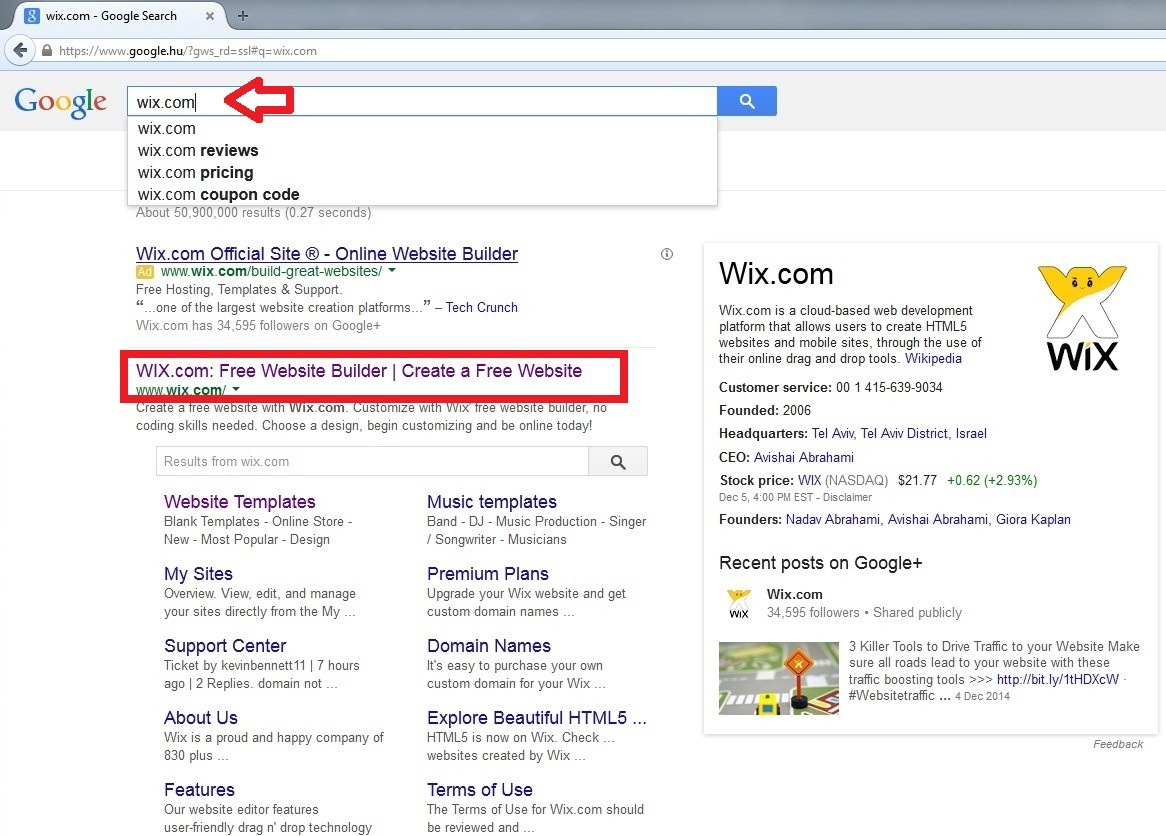 Mindamellett, hogy ingyenes és egyszerű kezelni, a WIX angol nyelven van, ami hozzájárul ahhoz, hogy oldalunk nem csak hazánkban de a világ minden részén elérhető legyen világszintű nyelven.
INTERNACIONÁLIS NYELV         TÖBB LÁTOGATÓ        NAGYOBB ÉRDEKELTSÉG
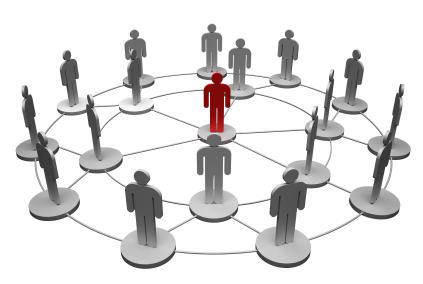 Mivel tudjuk, mit szeretnénk honlapunkon megjelentetni, annak megfelelően választjuk ki a kategóriát, illetve a WIX által már előre elkészített sablont:
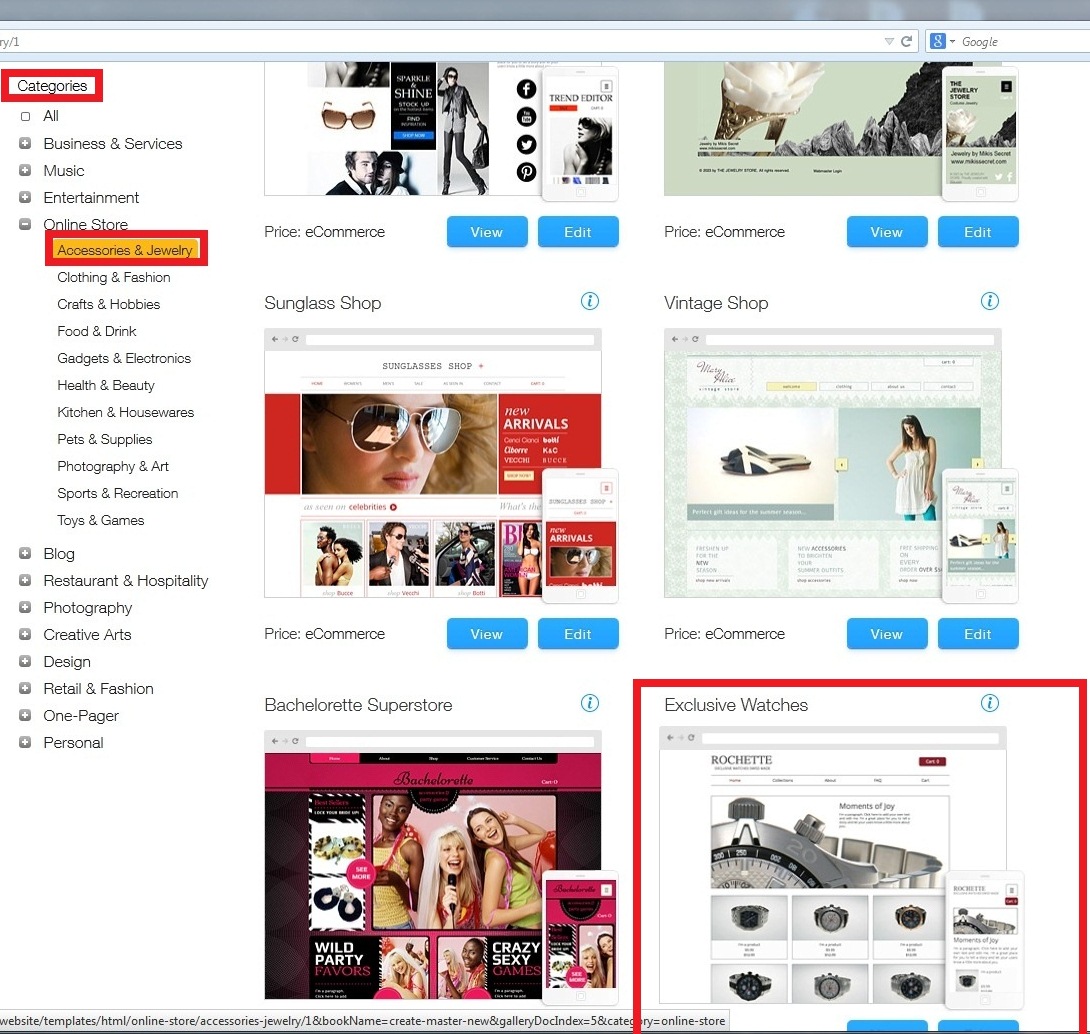 Miután sikeresen kiválasztottuk a sablonunkat, nincs más dolgunk, mint kedvünkre alakítani azt a baloldalon található fülecskék segítségével:
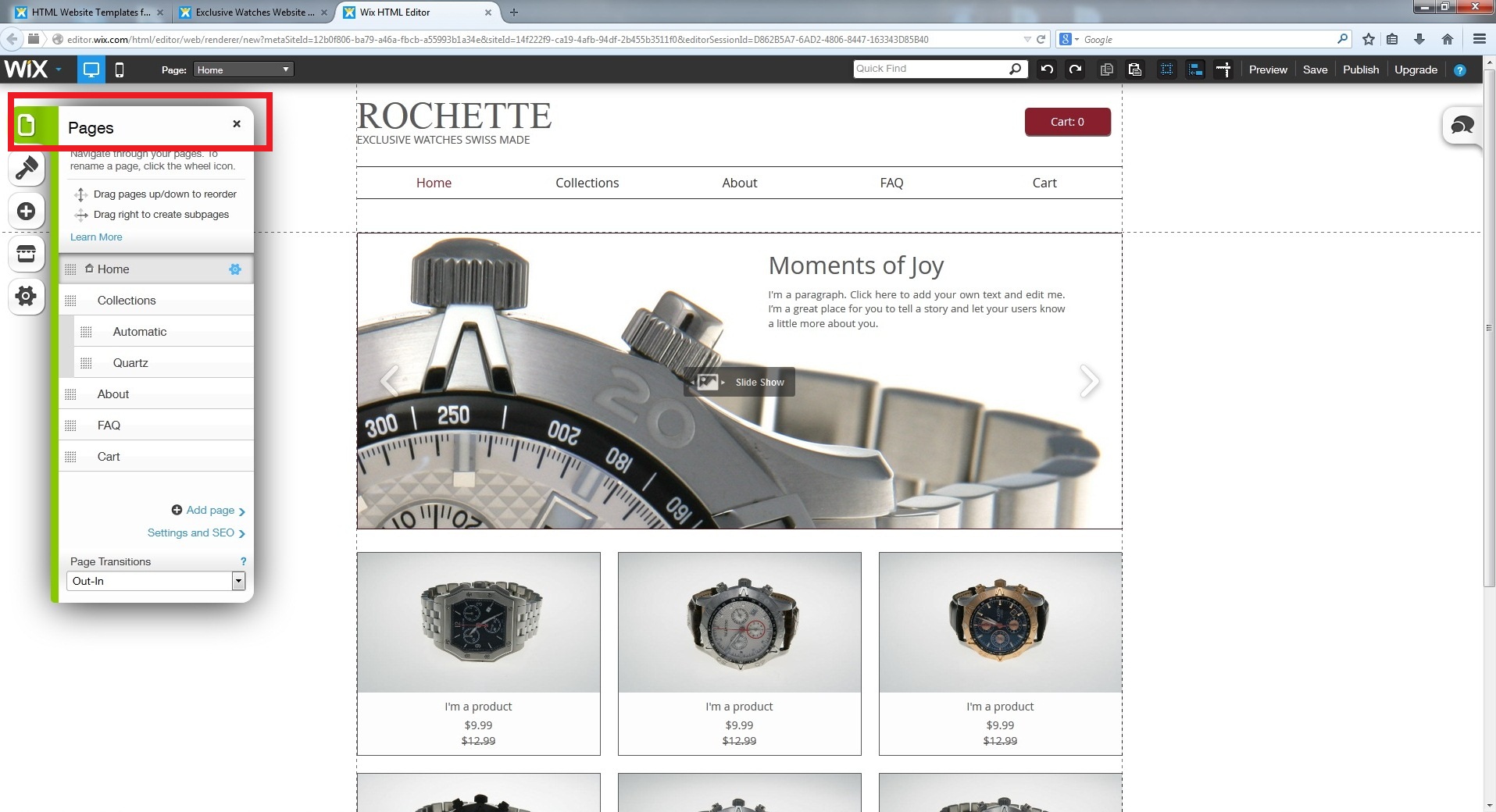 Fontos, hogy már az elején elmentsük munkánkat, hogy ne vesszen el, illetve válasszuk ki a weboldalunk nevét is:
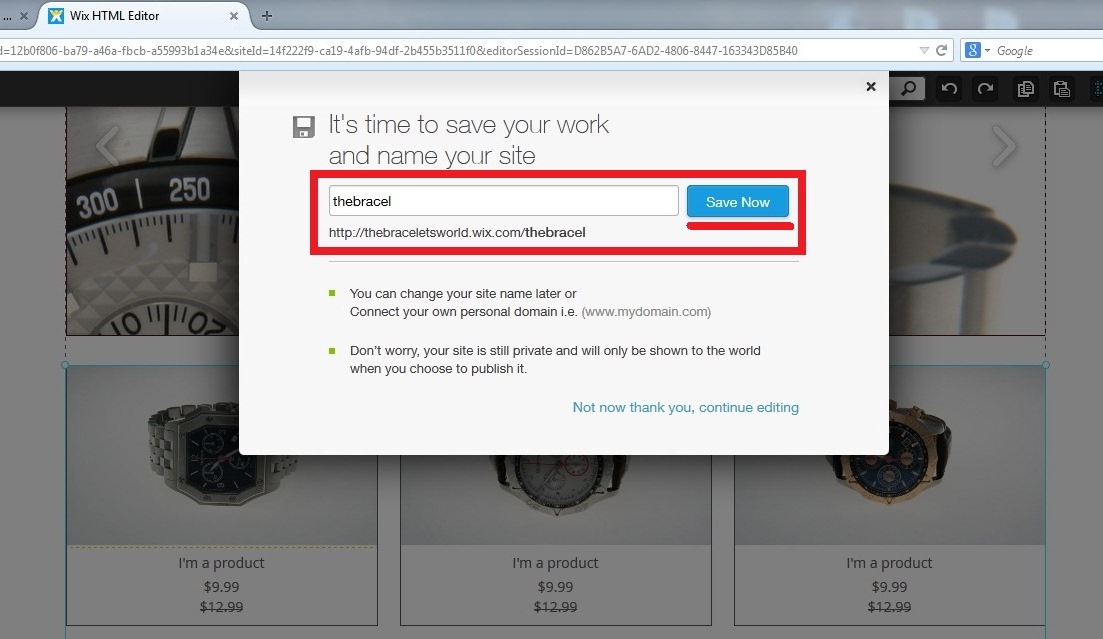 A WIX lehetőséget nyújt arra, hogy különböző eszközöket, képeket, fájlokat, stb. adjunk honlapunkhoz, tetszésünk szerint. Minden rendelkezésünkre áll, a képzeletünkre van bízva:
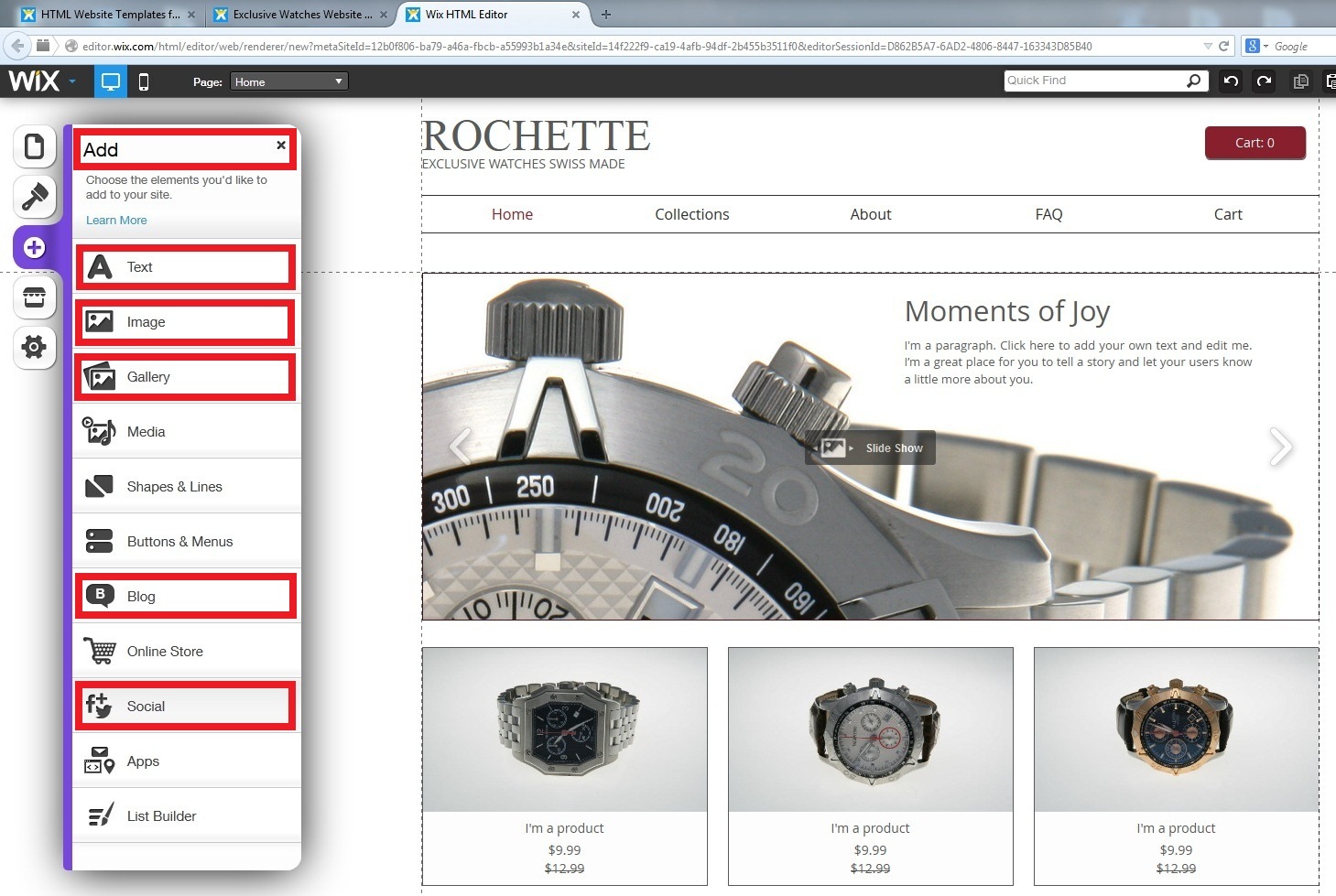 Nagyon fontos része a weboldalkészítésnek, hogy a SEO (Search Engine Optimization) menüben a weboldalunkhoz illő kulcsszavakat adjunk meg, ami hozzásegít ahhoz, hogy a google-ben éppen keresgélő emberek számára a mi weboldalunk minél előrébb kerüljön a keresési listájában.
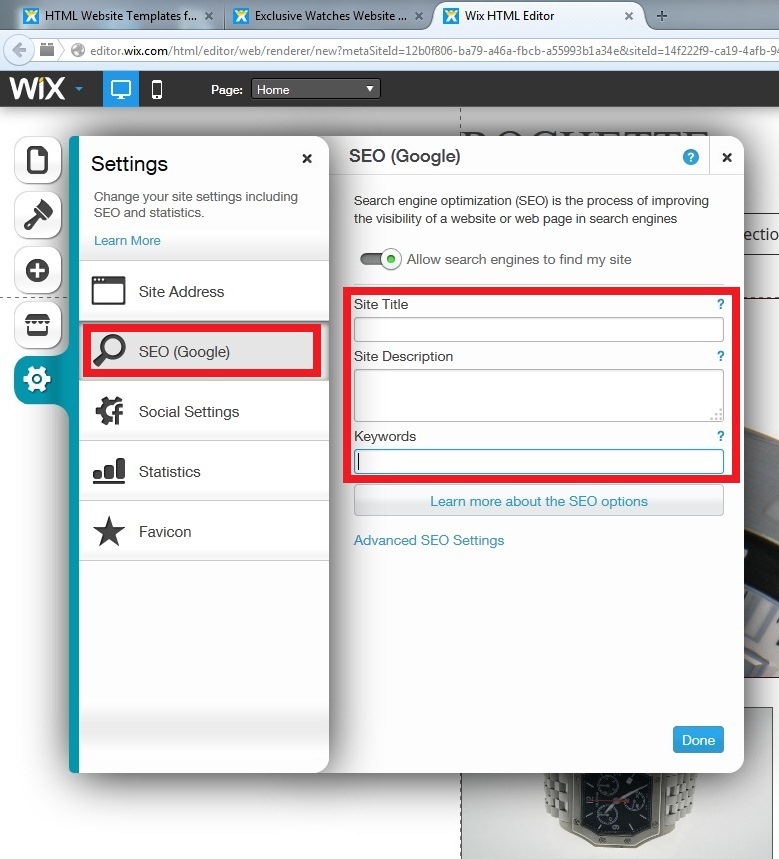 Ha ezt sikeresen megvalósítottuk, érdemes honlapunkra különféle közösségi oldalak gombjait beilleszteni(Pl:facebook megosztás, twitter tweet stb.)
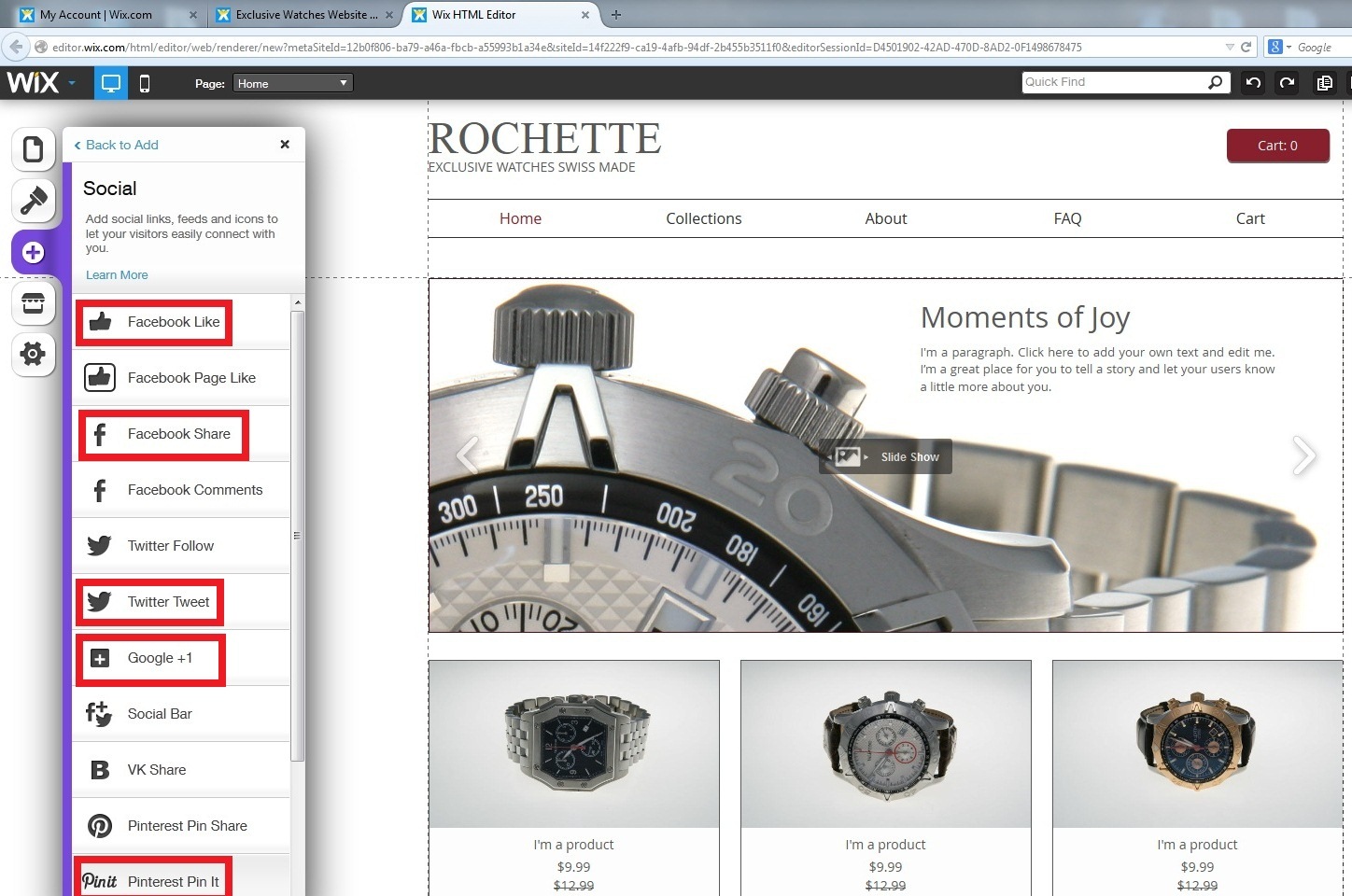 Mivel én a karkötőimet szeretném másokhoz eljuttatni, így én azokat töltöttem fel, amit a következőképpen csináltam:
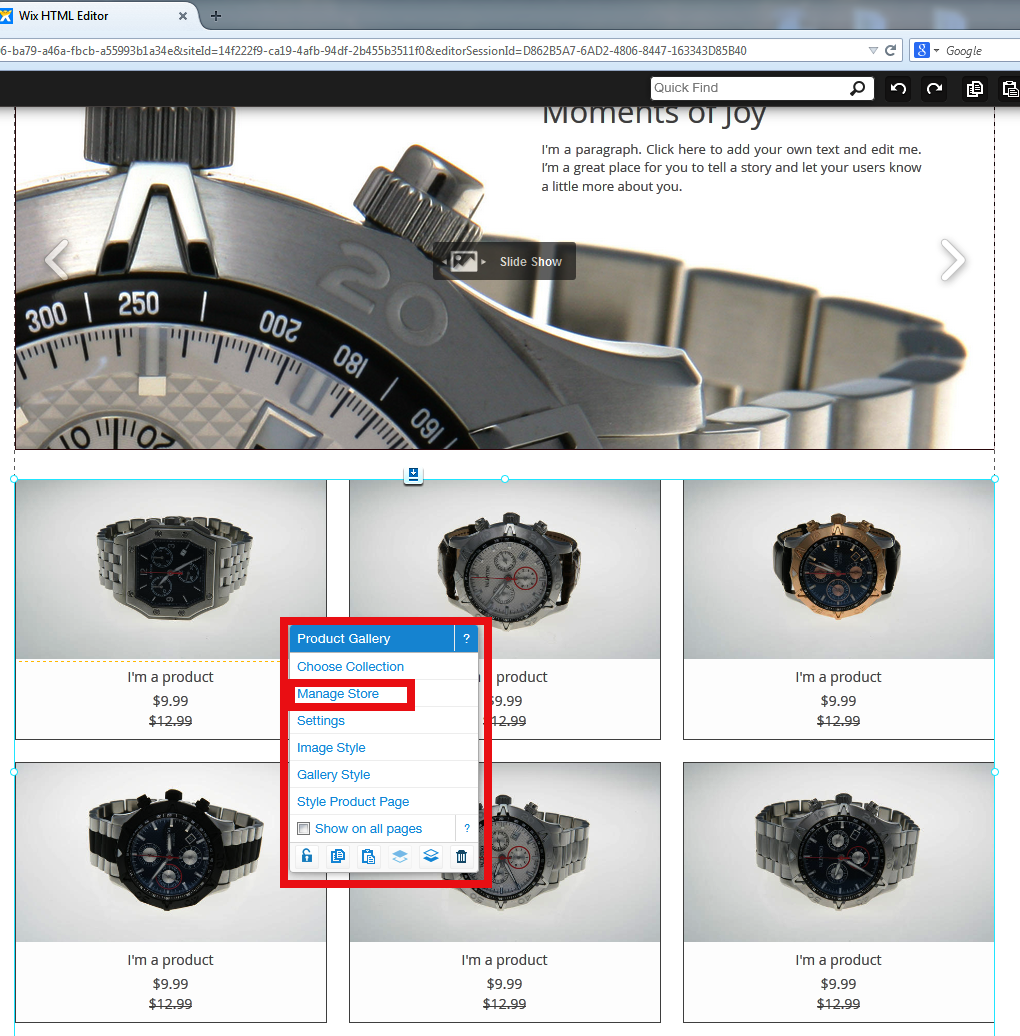 Készíthetünk kategóriákat termékeinknek, illetve kiválaszthatjuk azt, hogy a feltöltendő terméket melyik kategóriába szeretnénk feltölteni:
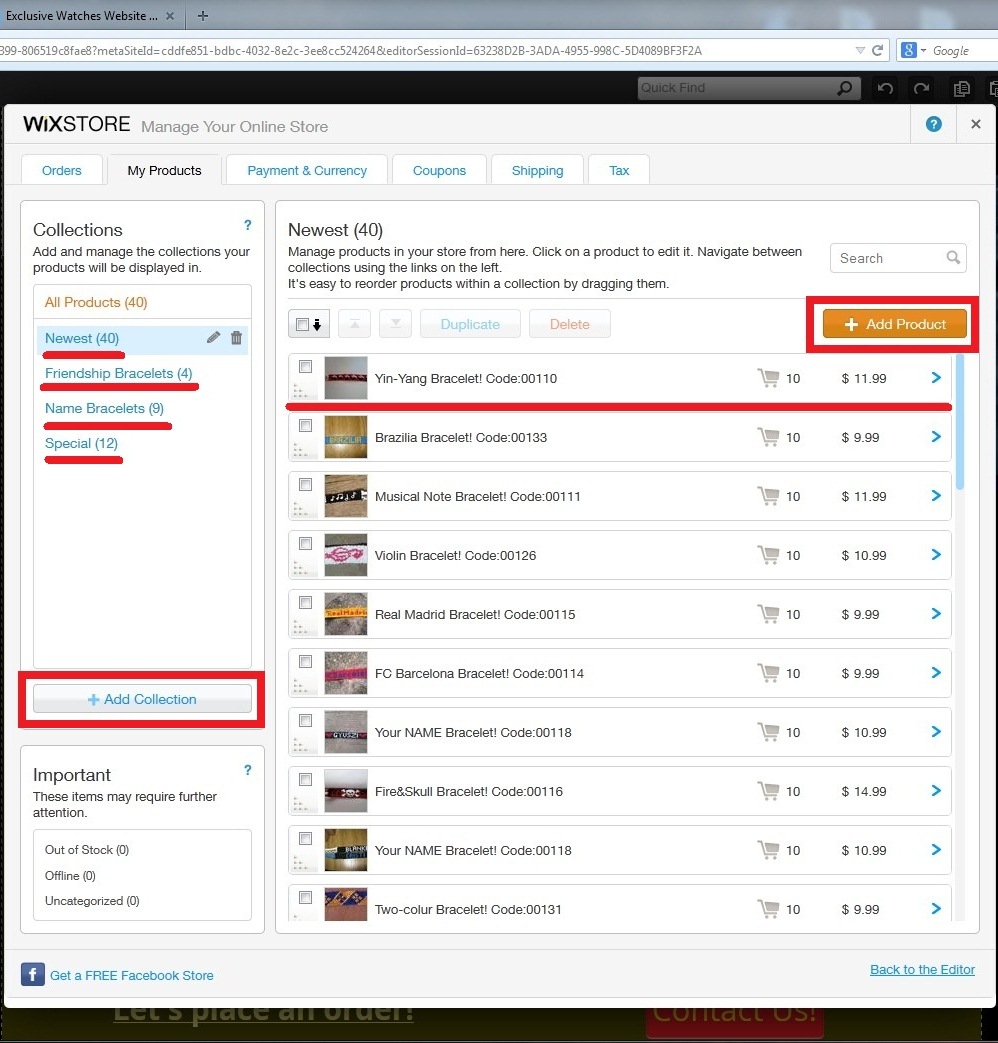 Ha kiválasztottuk a kategóriát,  nincs más hátra, mint feltölteni a terméket, illetve megadni a szükséges információkat arról:
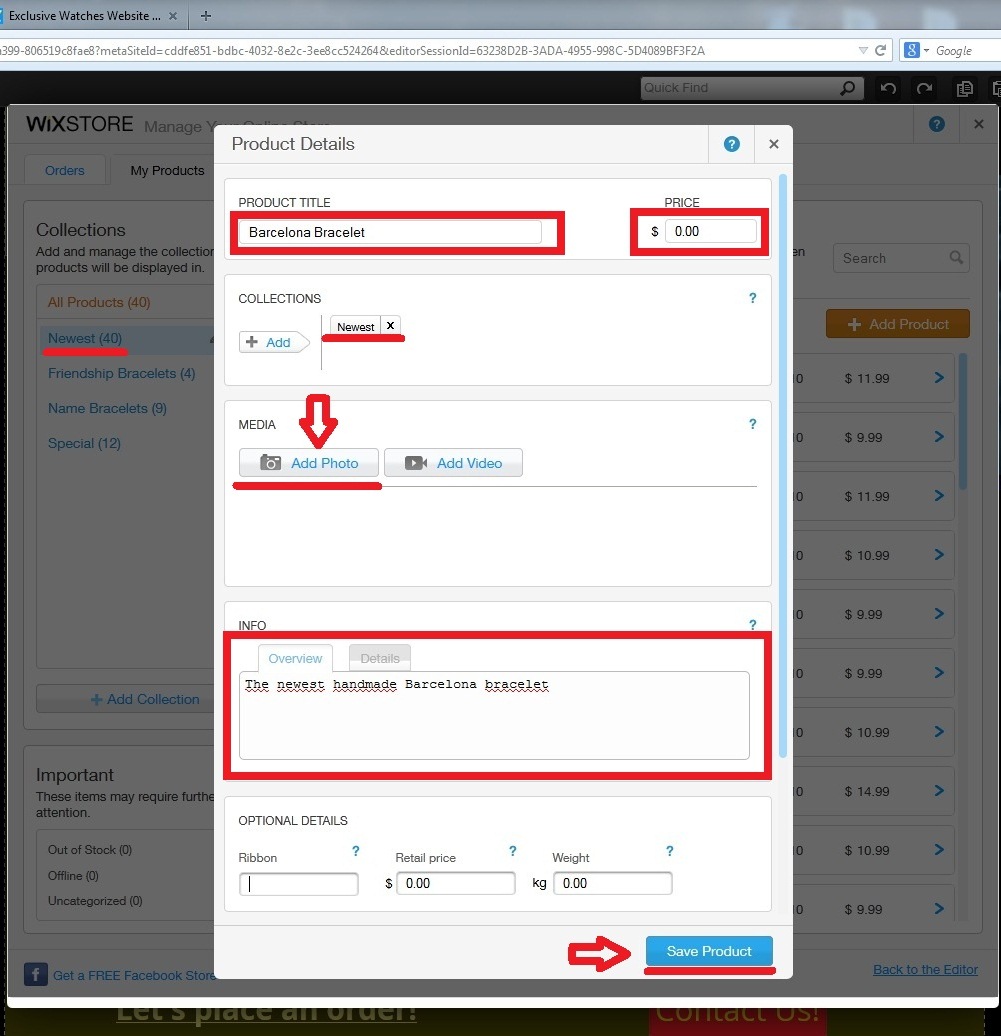 Miután jó pár terméket feltöltöttem, kiegészítettem a honlapot különböző elemekkel, amik otthonosabbá teszik azt.
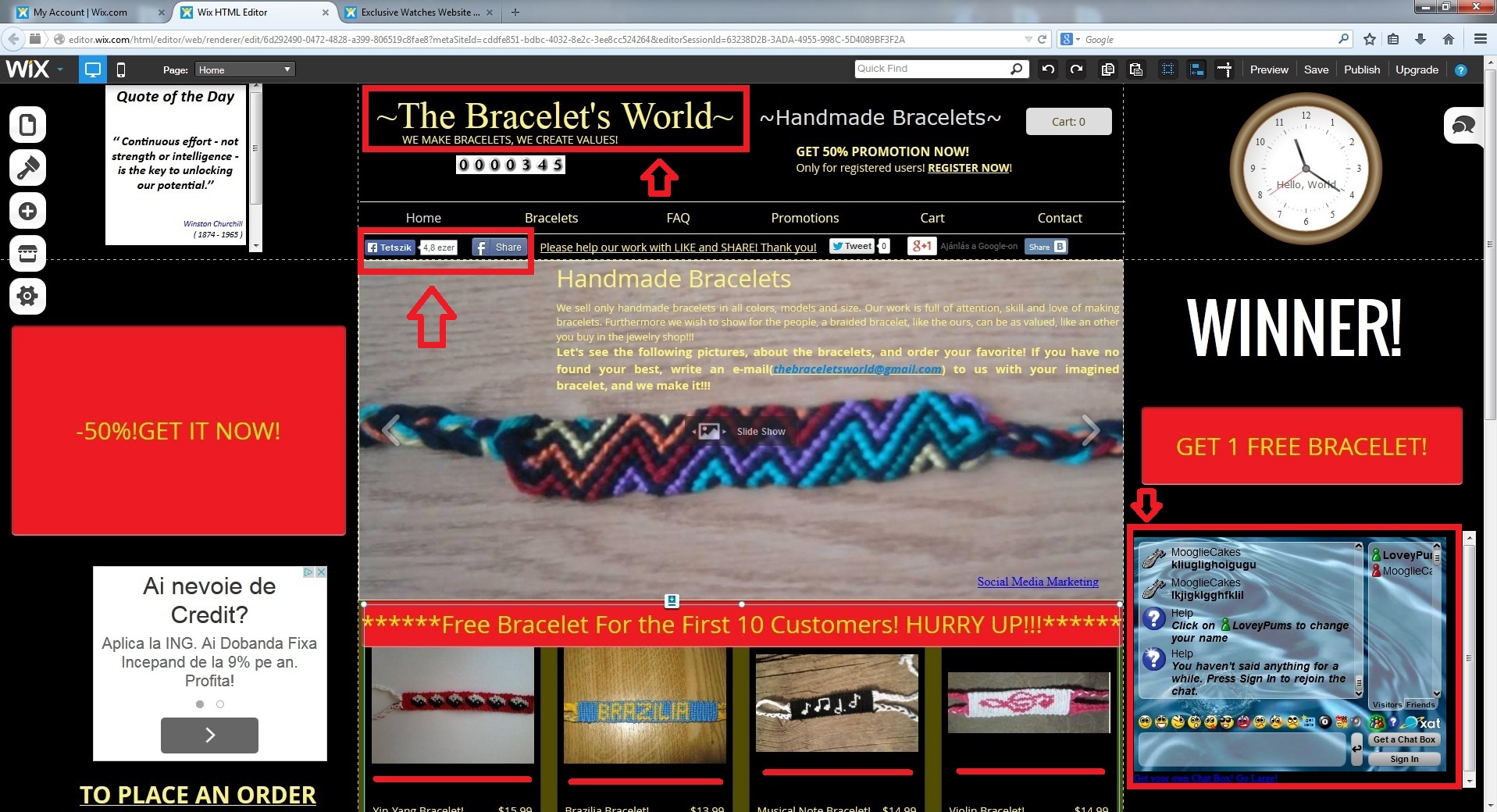 Munka közben, ne felejtsük el folyamatosan menteni honlapunkat.
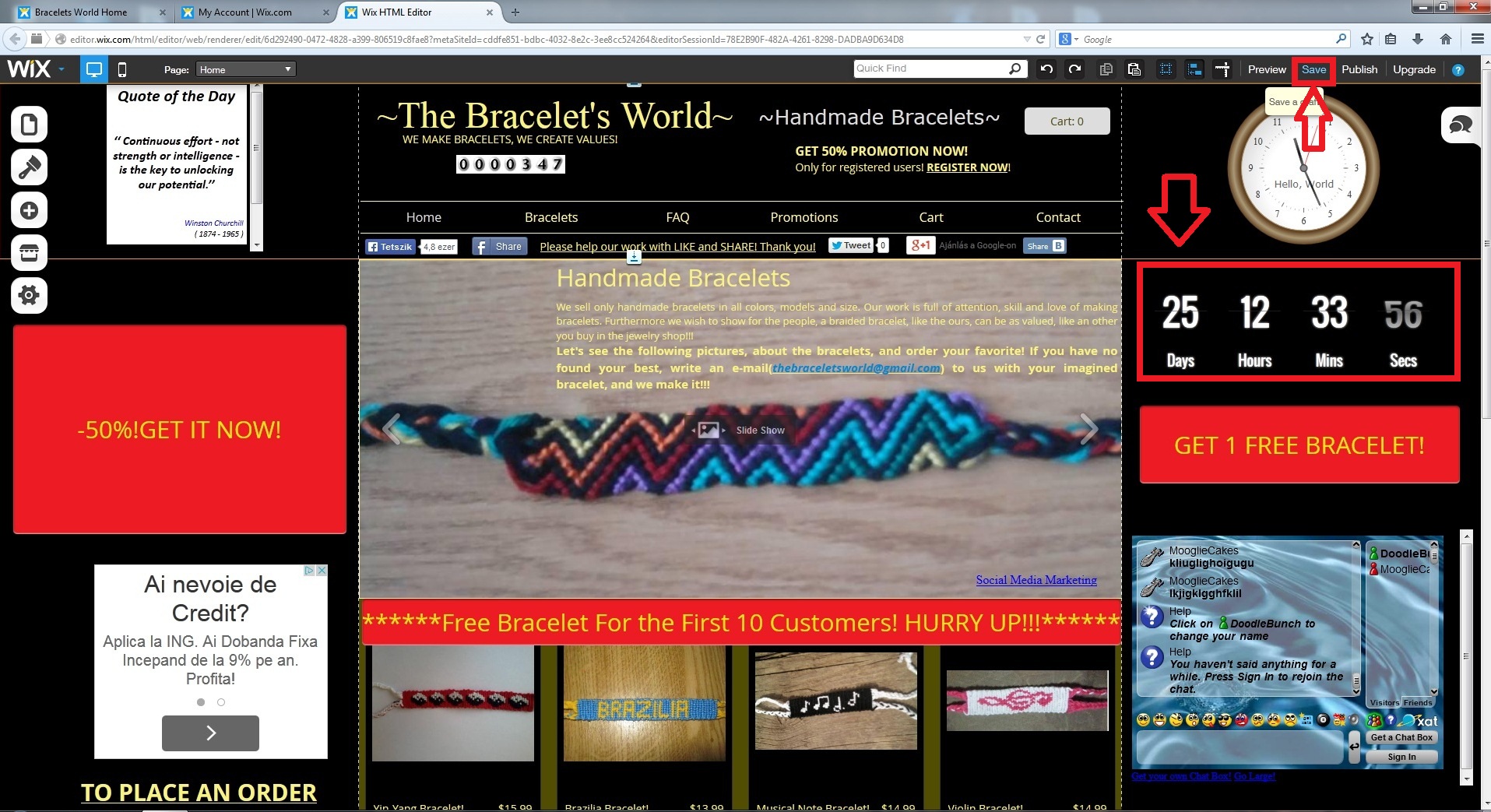 Ahhoz, hogy oldalunk elérhető legyen a világhálón, szükséges publikálni oldalunkat:
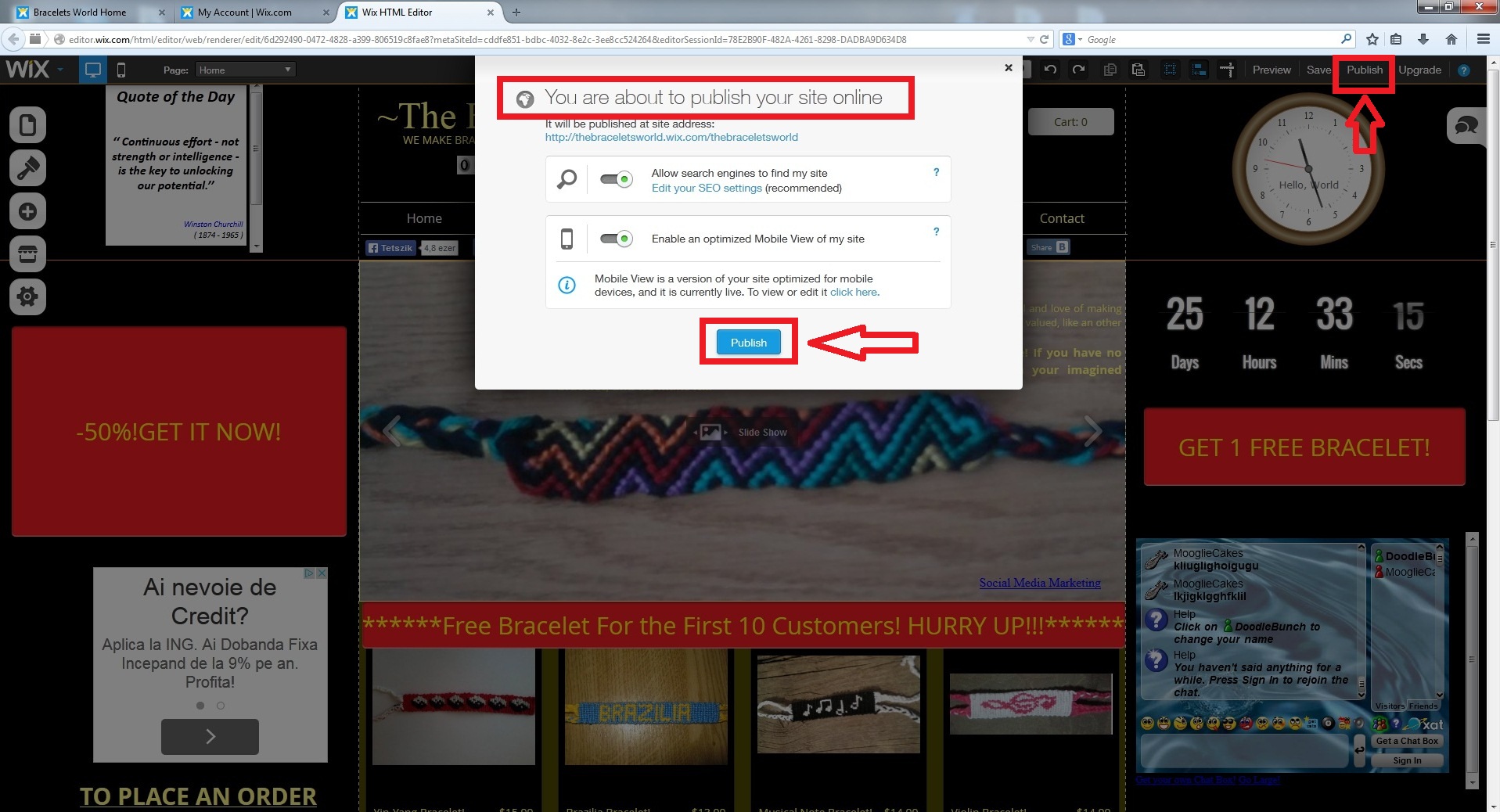 Ha ez sikeresen megvolt, rákereshetünk a Google-ben, hogy megbizonyosodjunk arról, hogy valóban sikerült.
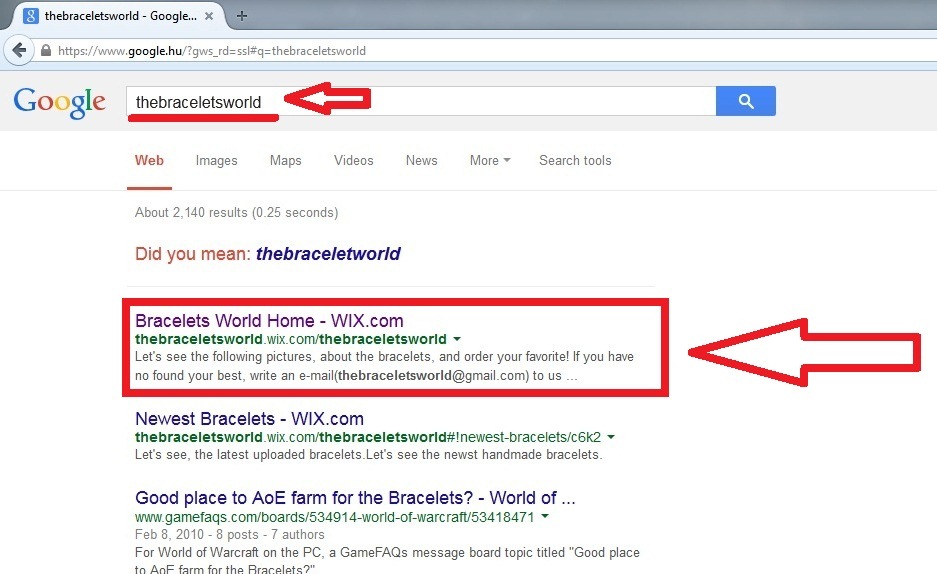 Végül pedig lássuk az elkészült honlapot!
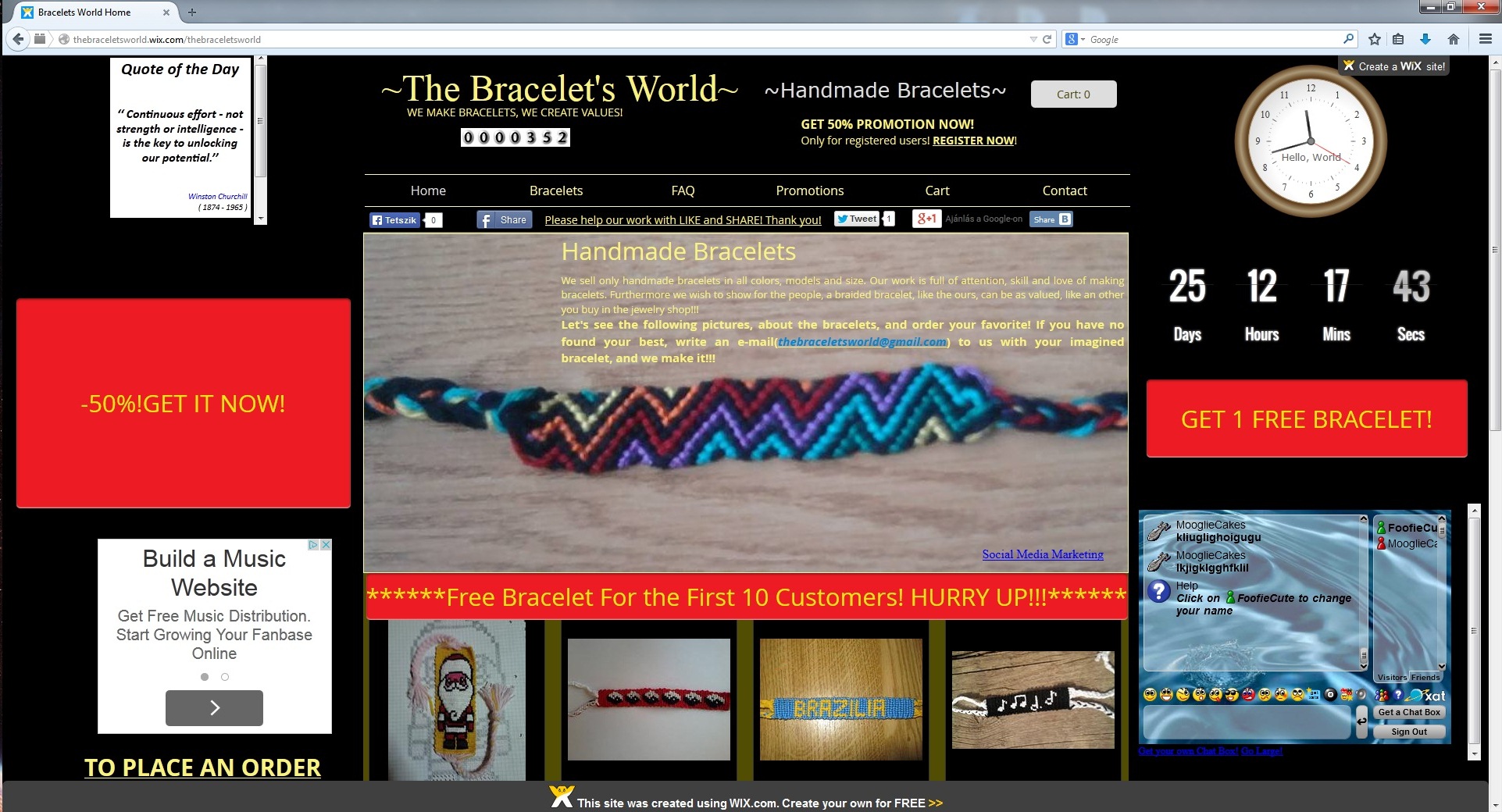 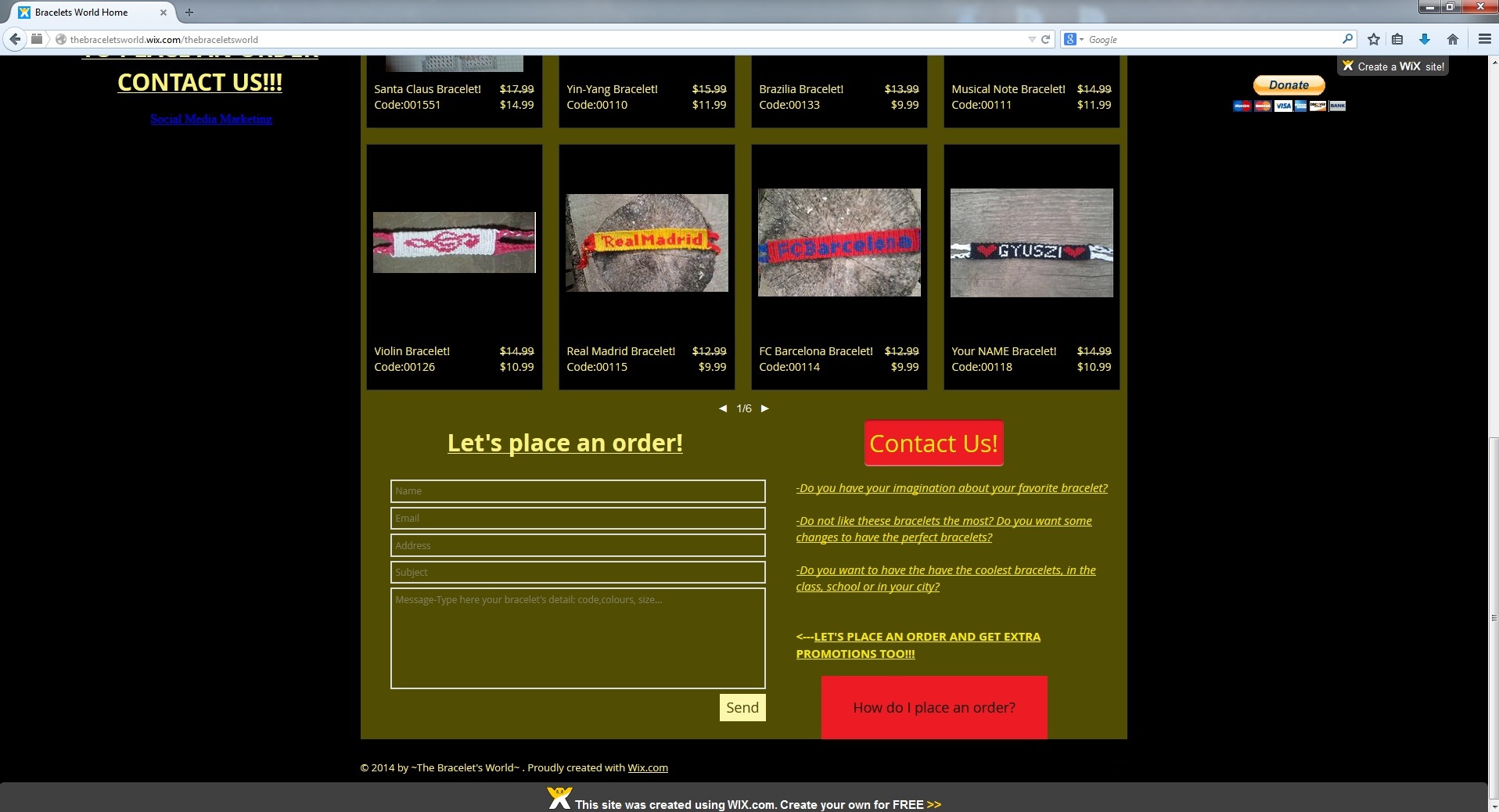 Ugye nem is olyan bonyolult?! Lássuk, ki mennyire figyelt!
Íme néhány kérdés:
Minek a rövidítése a SEO?
Mire jó a SEO?
Milyen elemeket tudunk beilleszteni a weboldalunkra?
Mit kell tenni ahhoz, hogy a honlapunk elérhető legyen az interneten?
Hol található a mentés gomb?
Köszönöm a megtisztelő figyelmet!
Források:
 
http://www.lifemultimedia.com/utilizing-social-media-is-critical/


http://thebraceletsworld.wix.com/thebraceletsworld